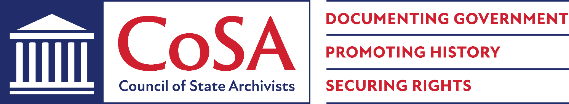 June 8, 2023
3 pm Eastern
CoSAShop Talk Webinar
Shop Talk with APPX –
Email Management System
Disclaimer:  This webinar is being recorded and will be available for viewing on the CoSA website.
Webinar Agenda
Welcome
Presentation from APPX
Q and A
Announcements
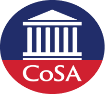 June 8, 2023
Email Management System
APPX Software, INC.
June 8, 2023
Powered By
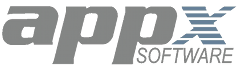 APPX Email Management System
The Problem:

Millions of Emails
must be
Appraised, Processed, and Preserved
By State Archives
Every Year!!!
Powered By
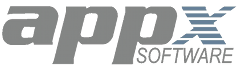 CoSA Report - Be Prepared
Managing and Preserving Email in 
State and Territorial Governments
Final Report Released in March 2023
Phase 1 of the Project Identified Obstacles to Email Preservation
Lack of Policy Governance
Lack of Standard Models for Preservation and Transfer
Scale
Technology
Training/Experience
Powered By
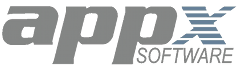 CoSA Report - Be Prepared
Phase 2 – Testing of Available Software
Software Tested
ePADD
DArcMail (no longer supported?)
libratom
Results
Each tester reported at least moderate success
ePADD provides the most fully-featured platform
DArcMail is a medium-weight application designed with preservation of email as a core goal
libratom is a command-line tool focused on extracting information from sets of email in order to facilitate the appraisal of email
Powered By
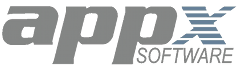 APPX Email Management System
The Solution:
A Creative Blend
Of
Human Intelligence
And
Artificial Intelligence
Powered By
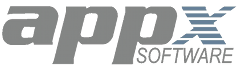 APPX Email Management System
Why is Artificial Intelligence Needed?
The volume of emails that must be appraised and processed is virtually impossible using manual techniques.
Powered By
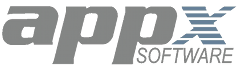 APPX Email Management System
Why is Human Intelligence Needed?
Not all emails lend themselves to automated processing techniques
Review and resolution of conflicting results from automated processing
Validation of automated processing results
Powered By
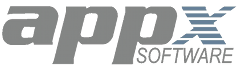 APPX Email Management
Four System Components
Create Searchable Email Archives for Appraisal/Survey
Define Email Collections for Processing
Publish Processed Collections for Public Consumption
Export Permanent Records for Preservation
Powered By
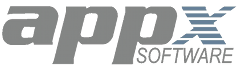 APPX Email Management
What is Your Role?
Setup the system
Create Email Archives
Ingest collected emails from PST, mbox, zip, tar  
Parse and index content of emails for searching and viewing of emails and metadata
Create and Process Email Collections
Define Email Collections
“Train” the system
Run the programs to “process” the emails
Resolve issues for individual emails that the system flags for review
Review and validate the overall results
Publish the results for public access
Export “Permanent” emails for preservation
Powered By
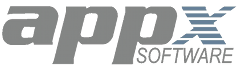 APPX Email Management
System Setup
Define Record Classes (e.g. Record, Non-Record, etc.)
Define Labels (e.g. Financial, Legislative, Administrative, etc)
Define Access Restrictions (e.g. Public, Private, etc.)
Define Record Retentions (e.g. Short Term, Long Term, Permanent, etc.)
Define Lexicons and associated words and phrases
Define Patterns for identification of PII and other words and phrases
Preload email addresses and associated Names and Titles (optional)
Powered By
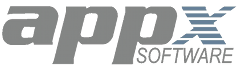 APPX Email Management
Email Archive Hierarchy
Entities
Email Accounts
Ingested Email Packages
Individual Emails
Powered By
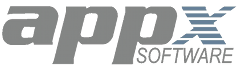 APPX Email Management
Create Email Archives on Server
Ingest Files (from desktop, server, S3, shared drives, URL)
Unzip Files (zip, 7zip, tar, gzip)
Extract Emails (mbox and PST)
Parse Emails to extract metadata and attachments
Search and View Emails
Powered By
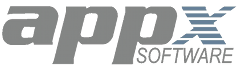 APPX Email Management
Parse Emails
Domain Names Referenced
Email Addresses Referenced
Embedded Hyperlinks
Email Header Fields
Email Body Sections
Attachments
Powered By
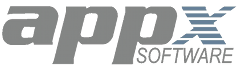 APPX Email Management
Search and View Emails
Email Archive Search
Faceted Search Terms
Keyword Search
Results listed by Relevancy
Email Viewer
View Email Details
View Attachments
View List of Similar Emails (with drill down to view them)
Similarity Based on Subject and Content
Email Thread
Powered By
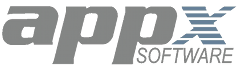 APPX Email Management
Email Collection Hierarchy
Collections
Groups/Subgroups/Members
Associated Email Archives/Accounts/Packages
Emails
Powered By
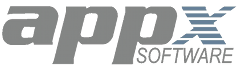 APPX Email Management
Processing of Emails
Identification of PII and Other Content Using Pattern Matching
Lexicon Analysis using AI Techniques
Content Analysis Using AI Techniques
Identification of Entities within Email Content Using NLP Techniques
Powered By
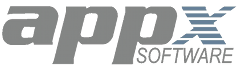 APPX Email Management
The Results
Automatic redaction of PII and other sensitive content
Automatic assignment of Record Class to emails
Automatic assignment of Access Restrictions to emails
Automatic assignment of Retention to emails
Automatic assignment of Labels to emails
Automatic assignment of Entity Tags to emails
Automatic Identification of individual Emails that require manual review
Powered By
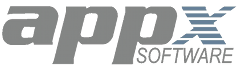 APPX Email Management
Public Access	
Public Access via Web Browser
Search Published Email Collections
Keyword Search of Content
Field Search (Subject, Date Range, To,  From, etc.) 
Facet Terms
Labels
Entity Tags
Date Ranges
Email Addresses/Domain Names
Display Format for emails is PDF
Download or Print
Powered By
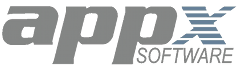 APPX Email Management
Preservation
Emails with Permanent Retention
Export for Preservation
Export of Emails
Original PST, mbox, eml, msg format
Migrate to eml format exported as mbox
Attachments exported as separate files
Metadata (xml format)
Powered By
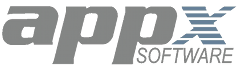 APPX Email Management
For Additional Information
Contact
Steve Frizzell
steve@appx.com
1-800-879-2779 x2481
APPX Software, Inc.
info@appx.com
Powered By
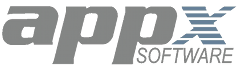 Upcoming Webinars
June 22, 3 pm eastern – Building and Remodeling Archives Part 2: Construction and Lessons Learned

For registration information 
https://www.youtube.com/watch?v=u-trGs_1Gmo&list=PLospvJp0HcS88SS48w-4ruZwZNVdh7b5_&index=2
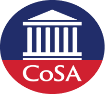 June 8, 2023
Upcoming SERI Webinars
April 18, 2 pm eastern – Mutual Assured “Protection” (MAP): Records Management’s Role in Litigation Holds

For registration information: https://www.statearchivists.org/electronic-records/state-electronic-records-initiative/seri-webinars
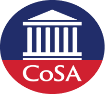 April 13, 2023
Contact Us
CoSA Websitehttp://www.statearchivists.org

CoSA Resource Centerhttps://www.statearchivists.org/research-resources/resource-center

CoSA Twitter Handle@StateArchivists

CoSA Facebook Pagewww.facebook.com/CouncilOfStateArchivists

CoSA You Tube https://www.youtube.com/user/StateArchivists/
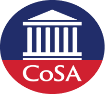 Webinar Evaluation
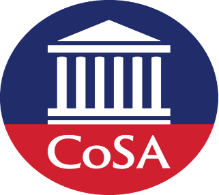 We really do appreciate your feedback!

Please take a moment and respond to the evaluation following this webinar or send your comments to:info@statearchivists.org
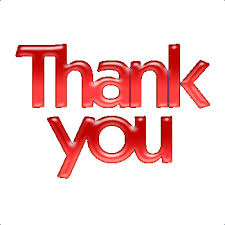